Муниципальное бюджетное общеобразовательное учреждение гимназия №1 города Кузнецка
Весёлый урок о том, что вкусно и полезно
Прошкина София, 2 «А» класс
Классный руководитель: Мухина И. В.
Мой любимый литературный герой Доктор Айболит расскажет нам, что вкусно и полезно
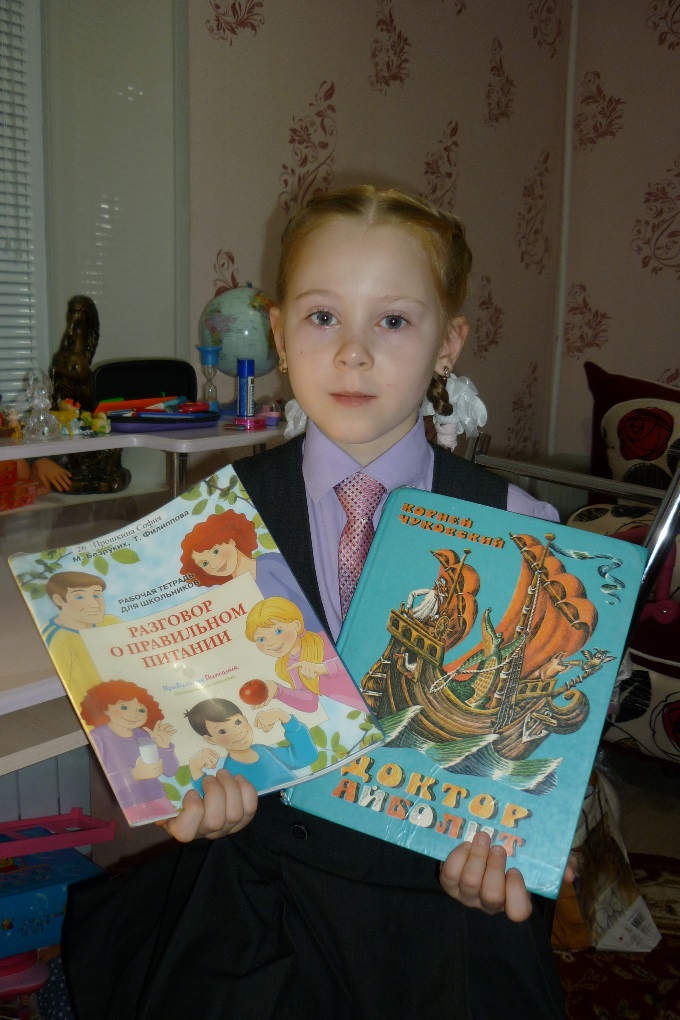 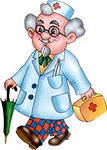 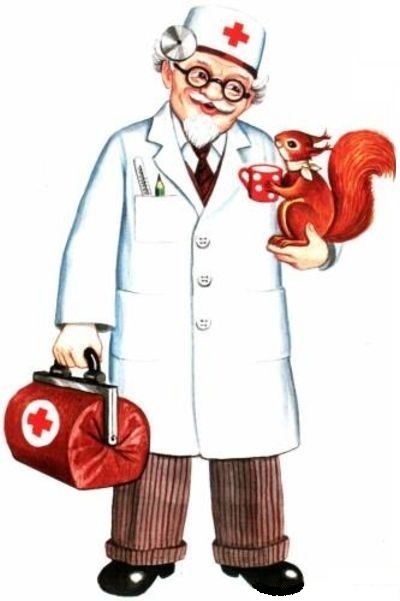 Здравствуйте, ребята!
Я со своими помощниками хочу поговорить с вами о здоровом питании.
Соки свежие полезны,Пейте, дети, соки,И тогда как персикиСтанут ваши щеки.
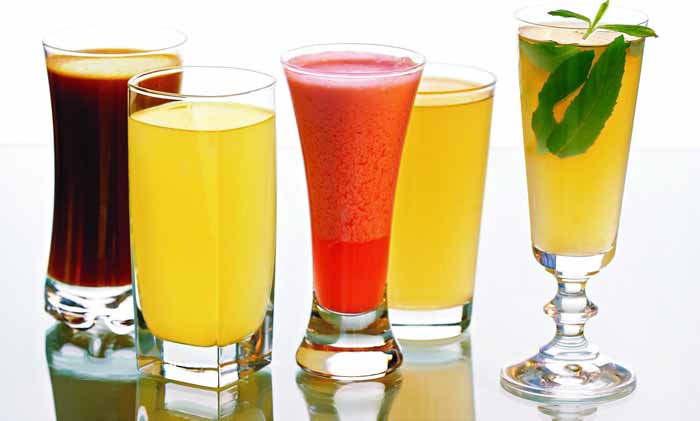 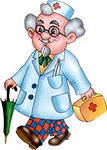 Апельсины, мандарины,
И, конечно же, лимон –
Чемпионы витаминов,
Даже «С» в них миллион!
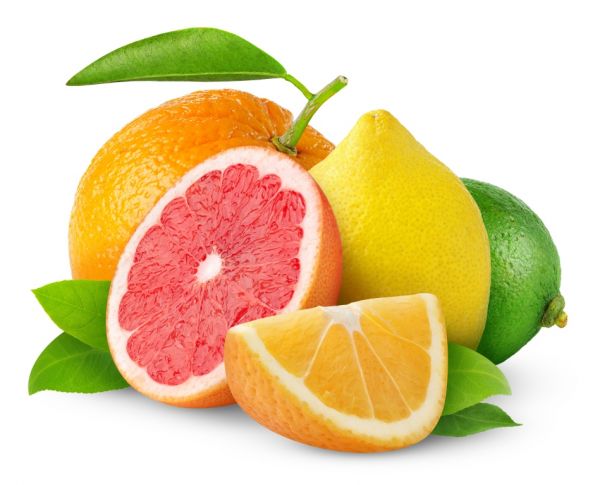 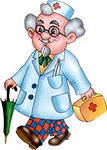 Ешьте фрукты, овощи,
Ягоды почаще,
И тогда без сахара
Жить вам будет слаще!
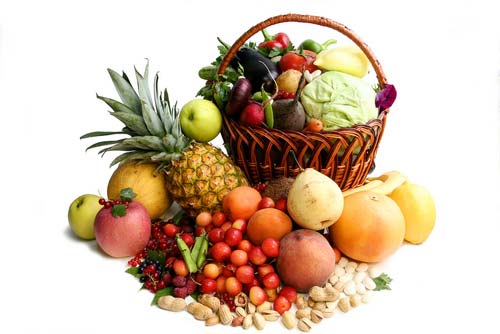 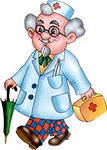 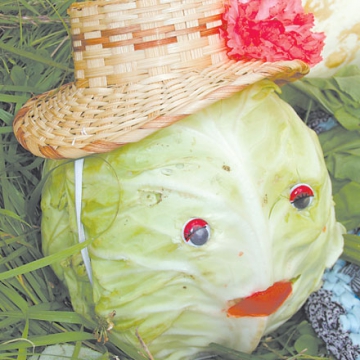 Как капуста выступала,
Витаминами хвалясь.
А когда на стол попала –
Съели всю не торопясь.
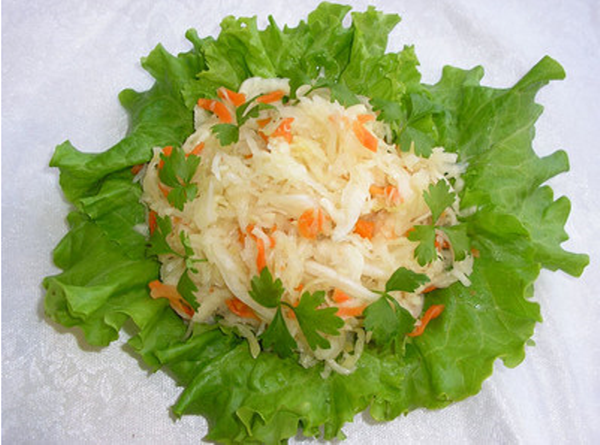 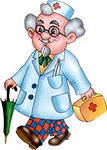 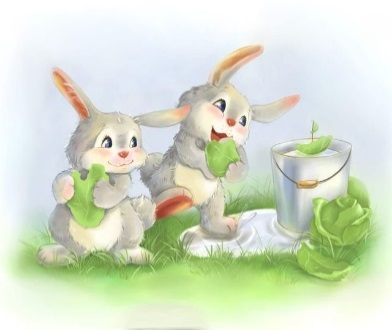 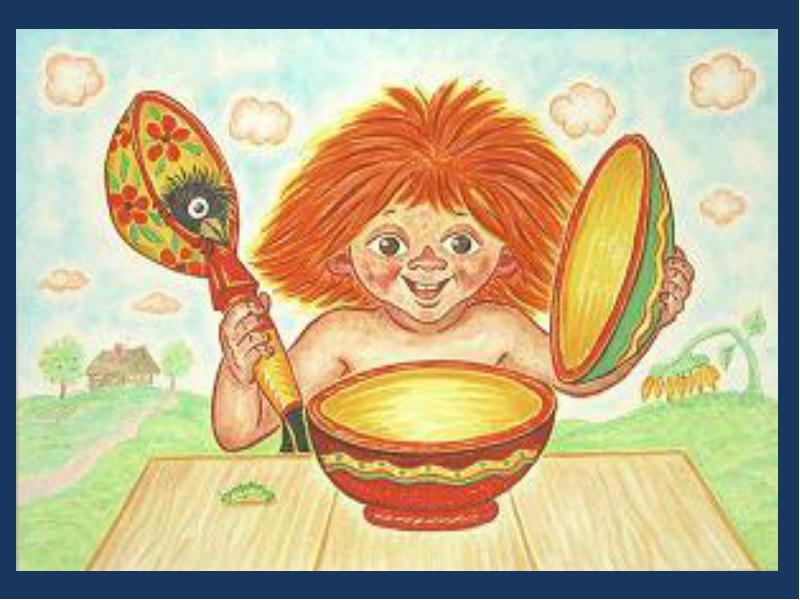 А картошка-голова
Во главе стоит угла.
Питательная, вкусная
У повара искусного.
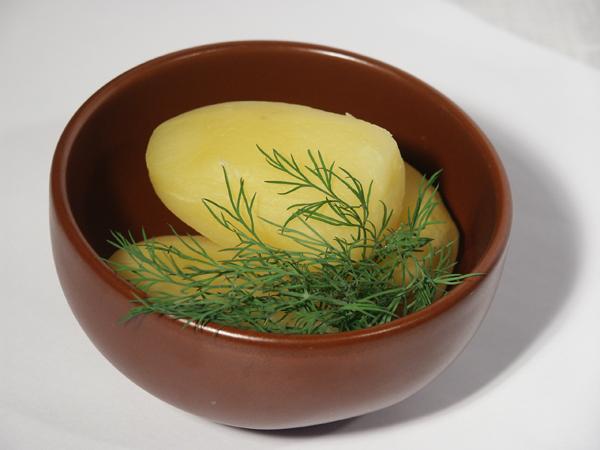 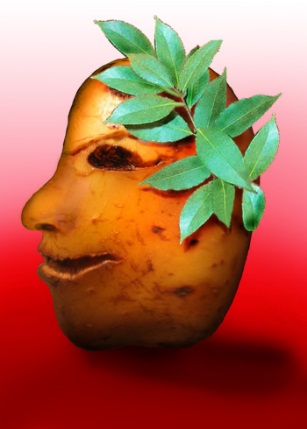 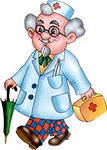 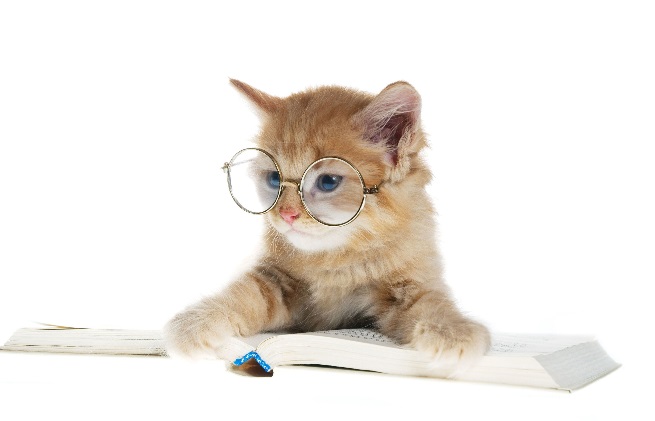 Рыбу парьте, запекайте,
И в еду употребляйте.
Рыба фосфором богата –
Поделиться будет рада.
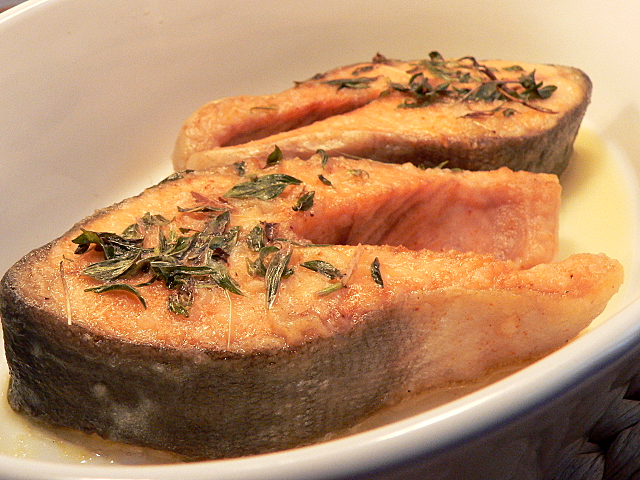 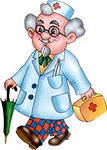 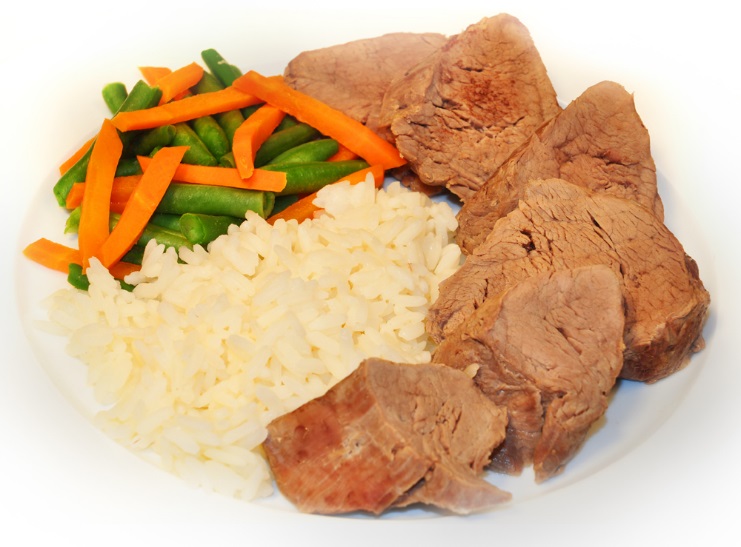 Мясо курицы, индейки
На обед полезно есть.
В них есть кальций, и железо
Всех достоинств и не счесть!
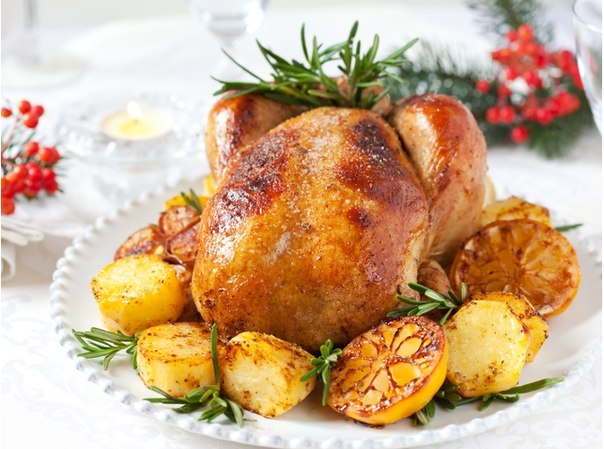 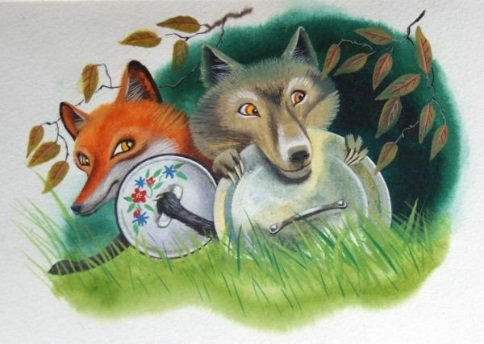 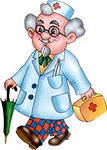 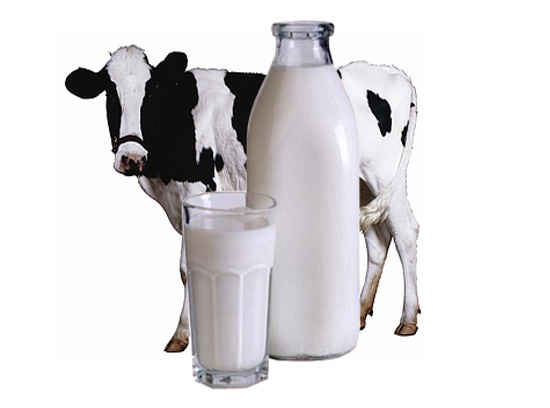 Молоко полезно детям,
Да и творог не во вред.
Если есть продукты эти,
Будешь сильным, как атлет!
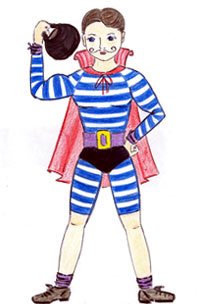 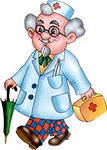 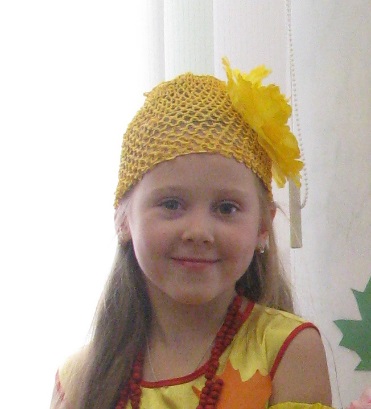 Как на завтрак мы овсянку
Стали кушать по утрам,
Так и стали здоровее,
И того ж желаем вам!
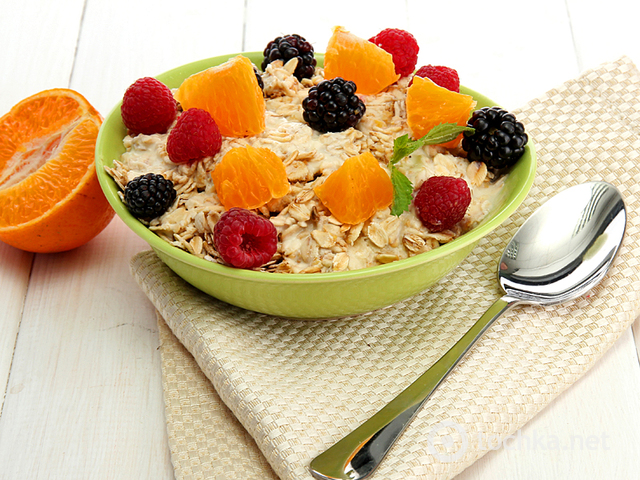 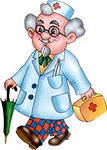